Presentation for use with the textbook, Algorithm Design and Applications, by M. T. Goodrich and R. Tamassia, Wiley, 2015
Maximum Flow
c
v
3/3
4/6
1/1
t
4/7
3/3
s
w
1/9
3/5
1/1
3/5
z
u
2/2
© 2015 Goodrich and Tamassia
Maximum Flow
1
Flow Network
A flow network (or just network) N consists of
A weighted digraph G with nonnegative integer edge weights, where the weight of an edge e is called the capacity c(e) of e 
Two distinguished vertices, s and t of G, called the source and sink, respectively, such that s has no incoming edges and t has no outgoing edges.
Example:
v
3
6
1
t
7
3
s
w
9
5
1
5
z
u
2
© 2015 Goodrich and Tamassia
Maximum Flow
2
Flow
A flow f for a network N is is an assignment of an integer value f(e) to each edge e that satisfies the following properties:
Capacity Rule: For each edge e,  0  f (e)  c(e)
Conservation Rule: For each vertex v  s,t where E-(v) and E+(v) are the incoming and outgoing edges of v, resp. 
The value of a flow f , denoted |f|, is the total flow from the source, which is the same as the total flow into the sink 
Example:
v
1/3
2/6
1/1
t
3/7
3/3
s
w
2/9
4/5
1/1
3/5
z
u
2/2
© 2015 Goodrich and Tamassia
Maximum Flow
3
Maximum Flow
v
1/3
A flow for a network N is said to be maximum if its value is the largest of all flows for N
The maximum flow problem consists of finding a maximum flow for a given network N
Applications
Hydraulic systems
Electrical circuits
Traffic movements
Freight transportation
2/6
1/1
t
3/7
3/3
s
w
2/9
4/5
1/1
3/5
z
u
2/2
Flow of value 8 = 2 + 3 + 3 = 1 + 3 + 4
v
3/3
4/6
1/1
t
3/7
3/3
s
w
2/9
4/5
1/1
3/5
z
u
2/2
Maximum flow of value 10 = 4 + 3 + 3 = 3 + 3 + 4
© 2015 Goodrich and Tamassia
Maximum Flow
4
Cut
c
v
A cut of a network N with source s and sink t is a partition c = (Vs,Vt) of the vertices of N such that s  Vs and t  Vt
Forward edge of cut c: origin in Vs and destination in Vt
Backward edge of cut c: origin in Vt and destination in Vs
Flow f(c) across a cut c: total flow of forward edges minus total flow of backward edges
Capacity c(c) of a cut c: total capacity of forward edges
Example:
c(c) = 24
f(c) = 8
3
6
1
t
7
3
s
w
9
5
1
5
z
u
2
c
v
1/3
2/6
1/1
t
3/7
3/3
s
w
2/9
4/5
1/1
3/5
z
u
2/2
© 2015 Goodrich and Tamassia
Maximum Flow
5
Flows and Cuts
Lemma:
	The flow f(c) across any cut c is equal to the flow value |f|
Lemma:
	The flow f(c) across a cut c is less than or equal to the capacity c(c) of the cut
Theorem:
	The value of any flow is less than or equal to the capacity of any cut, i.e., for any flow f and any cut c, we have	|f|  c(c)
c1
c2
v
1/3
2/6
1/1
t
3/7
3/3
s
w
2/9
4/5
1/1
3/5
z
u
2/2
c(c1) = 12 = 6 + 3 + 1 + 2
c(c2) = 21 = 3 + 7 + 9 + 2
|f| = 8
© 2015 Goodrich and Tamassia
Maximum Flow
6
Augmenting Path
Consider a flow f for a network N
Let e be an edge from u to v:
Residual capacity of e from u to v: Df(u, v) = c(e) - f (e)
Residual capacity of e from v to u: Df(v, u) = f (e)
Let p be a path from s to t
The residual capacity Df(p) of p is the smallest of the residual capacities of the edges of p in the direction from s to t
A path p from s to t is an augmenting path if Df(p) > 0
p
v
1/3
2/6
1/1
t
2/7
3/3
s
w
2/9
4/5
0/1
2/5
z
u
2/2
Df(s,u) = 3
Df(u,w) = 1
Df(w,v) = 1
Df(v,t) = 2
Df(p) = 1
|f| = 7
© 2015 Goodrich and Tamassia
Maximum Flow
7
p
v
1/3
2/6
1/1
t
2/7
3/3
s
w
2/9
4/5
0/1
2/5
z
u
2/2
p
v
2/3
2/6
0/1
t
2/7
3/3
s
w
2/9
4/5
1/1
3/5
z
u
2/2
Flow Augmentation
Lemma:
	Let p be an augmenting path for flow f in network N. There exists a flow f for N of value	| f | = |f | + Df(p)
	Proof: 
	We compute flow f by modifying the flow on the edges of p
Forward edge:		f (e) = f(e) + Df(p) 
Backward edge:		f (e) = f(e) - Df(p)
| f | = 7
Df(p) = 1
| f | = 8
© 2015 Goodrich and Tamassia
Maximum Flow
8
The Ford-Fulkerson Algorithm
Initially, f(e) = 0 for each edge e
Repeatedly
Search for an augmenting path p
Augment by Df(p) the flow along the edges of p
A specialization of DFS (or BFS) searches for an augmenting path
An edge e is traversed from u to v provided Df(u, v) > 0
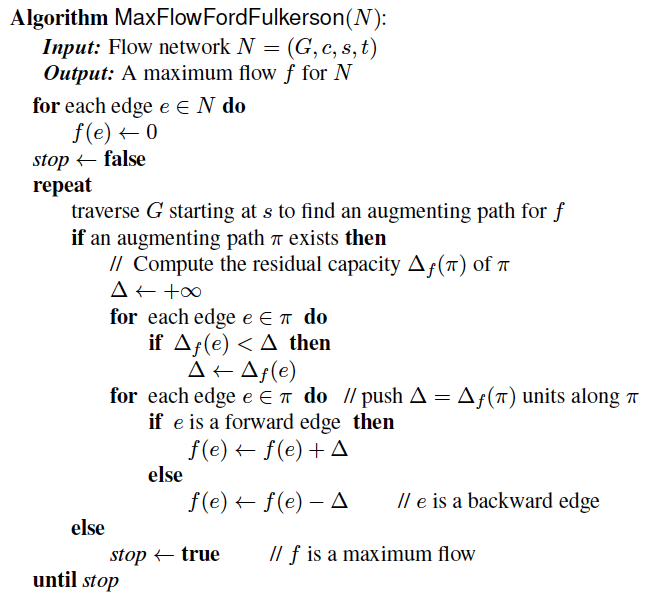 © 2015 Goodrich and Tamassia
Maximum Flow
9
Max-Flow and Min-Cut
Termination of Ford-Fulkerson’s algorithm
There is no augmenting path from s to t with respect to the current flow f
Define
Vs	set of vertices reachable from s by augmenting paths
Vt 	set of remaining vertices 
Cut c = (Vs,Vt) has capacity	c(c) = |f|
Forward edge: f(e) = c(e)
Backward edge: f(e) = 0
Thus, flow f has maximum value and cut c has minimum capacity
Theorem:
The value of a maximum flow is equal to the capacity of a minimum cut
c
v
3/3
4/6
1/1
t
4/7
3/3
s
w
1/9
3/5
1/1
3/5
z
u
2/2
c(c) = | f | = 10
© 2015 Goodrich and Tamassia
Maximum Flow
10
Example (1)
v
v
0/3
0/3
0/6
1/6
0/1
1/1
t
t
1/7
2/7
0/3
1/3
s
s
w
w
0/9
0/5
0/9
1/5
1/1
0/1
1/5
1/5
z
z
u
u
0/2
1/2
v
v
0/3
1/3
0/6
1/6
0/1
0/1
t
t
1/7
2/7
1/3
2/3
s
s
w
w
0/9
1/5
0/9
1/5
0/1
0/1
1/5
1/5
z
z
u
u
1/2
1/2
© 2015 Goodrich and Tamassia
Maximum Flow
11
Example (2)
v
3/3
v
3/3
3/6
4/6
0/1
1/1
t
t
2/7
3/7
2/3
s
3/3
s
w
w
0/9
1/5
1/9
2/5
0/1
0/1
1/5
1/5
z
u
z
u
1/2
1/2
two steps
v
v
3/3
3/3
3/6
4/6
0/1
1/1
t
t
2/7
4/7
3/3
3/3
s
s
w
w
1/9
2/5
1/9
3/5
0/1
1/1
1/5
3/5
z
z
u
u
1/2
2/2
© 2015 Goodrich and Tamassia
Maximum Flow
12
Analysis
In the worst case, Ford-Fulkerson’s algorithm performs |f*| flow augmentations, where f* is a maximum flow
Example
The augmenting paths found alternate between p1 and p2
The algorithm performs 100 augmentations
Finding an augmenting path and augmenting the flow takes O(n + m) time
The running time of Ford-Fulkerson’s algorithm is O(|f*|(n + m))
v
0/50
1/50
s
1/1
t
p1
1/50
0/50
u
v
1/50
1/50
s
0/1
t
p2
1/50
1/50
u
© 2015 Goodrich and Tamassia
Maximum Flow
13
Maximum Bipartite Matching
In the maximum bipartite matching problem, we are given a connected undirected graph with the following properties:
The vertices of G are partitioned into two sets, X and Y.
Every edge of G has one endpoint in X and the other endpoint in Y.
Such a graph is called a bipartite graph. 
A matching in G is a set of edges that have no endpoints in common—such a set “pairs” up vertices in X with vertices in Y so that each vertex has at most one “partner” in the other set. 
The maximum bipartite matching problem is to find a matching with the greatest number of edges.
© 2015 Goodrich and Tamassia
Maximum Flow
14
Reduction to Max Flow
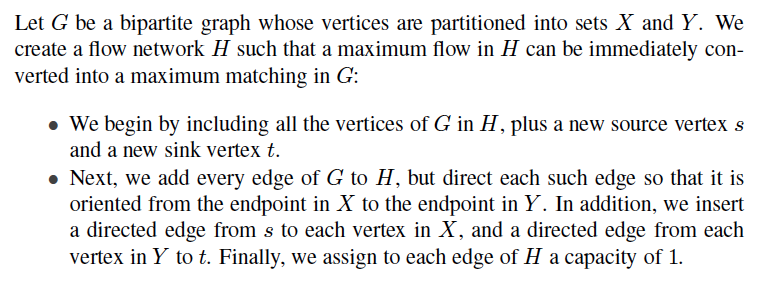 Given a flow f for H, we use f to define a set M of edges of G using the rule that an edge e is in M whenever f(e) = 1.
© 2015 Goodrich and Tamassia
Maximum Flow
15
Example and Analysis
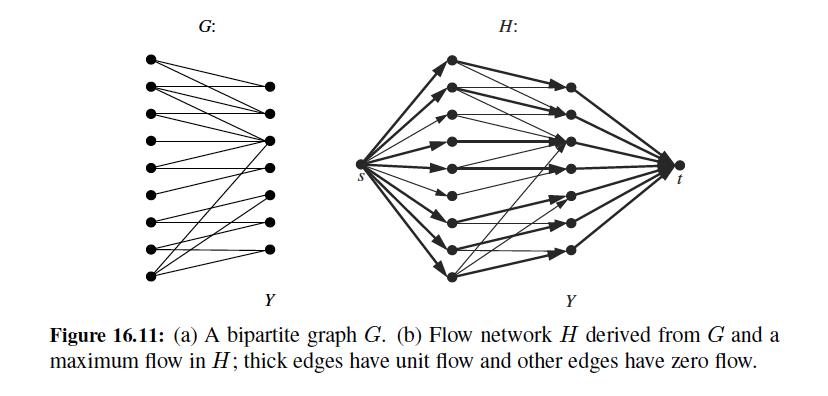 Running time is O(nm), because G is connected.
© 2015 Goodrich and Tamassia
Maximum Flow
16
Baseball Elimination
Let T be a set of teams in a sports league, which, for historical reasons, let us assume is baseball. 
At any point during the season, each team, i, in T, will have some number, wi, of wins, and will have some number, gi, of games left to play. 
The baseball elimination problem is to determine whether it is possible for team i to finish the season in first place, given the games it has already won and the games it has left to play. 
Note that this depends on more than just the number of games left for team i, however; it also depends on the respective schedules of team i and the other teams.
© 2015 Goodrich and Tamassia
Maximum Flow
17
Baseball Elimination Example
Let gi,j denote the number of games remaining between team i and team j, so that gi is the sum, over all j, of the gi,j‘s.
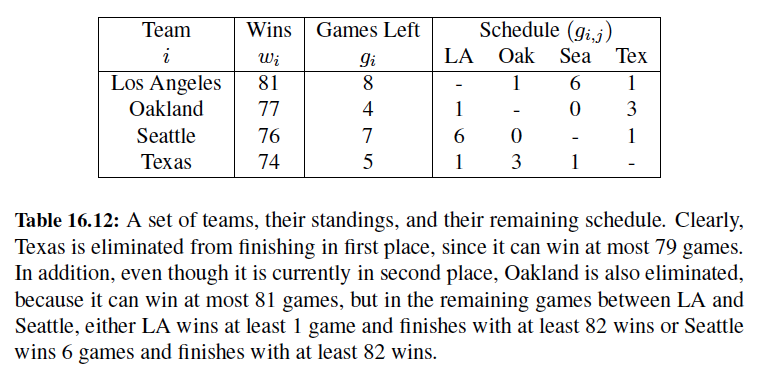 © 2015 Goodrich and Tamassia
Maximum Flow
18
Reduction to Max Flow
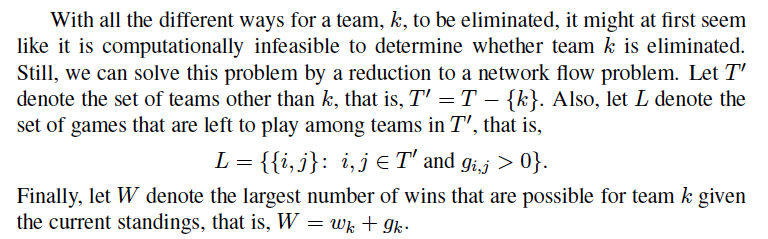 Let us assume no single team eliminates team k (since this is easy to check).
© 2015 Goodrich and Tamassia
Maximum Flow
19
Creating the Graph
To consider how a combination of teams and game outcomes might eliminate team k, we create a graph, G, that has as its vertices a source, s, a sink, t, and the sets T′ and L. Then, let us include the following edges in G:
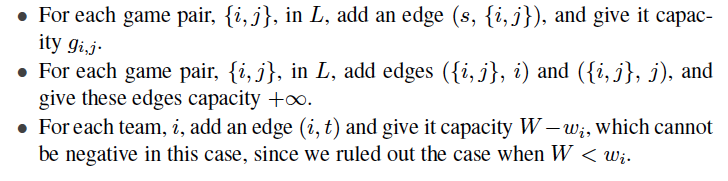 © 2015 Goodrich and Tamassia
Maximum Flow
20
Creating the Graph, Example
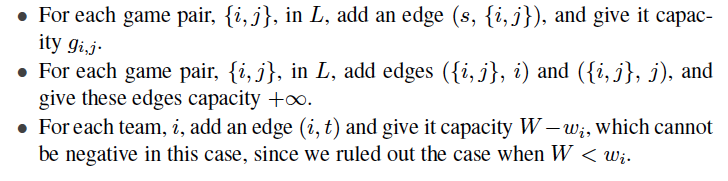 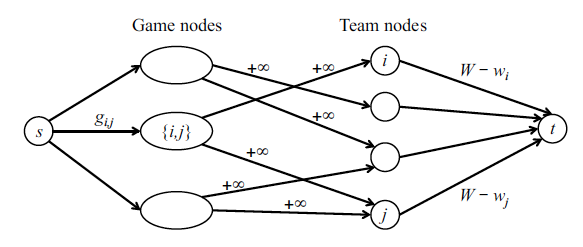 © 2015 Goodrich and Tamassia
Maximum Flow
21
Intuition and Analysis
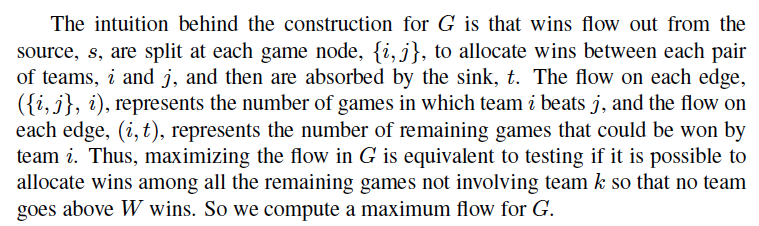 We can solve baseball elimination for any team in a set of n teams by solving a single maximum flow problem on a network with at most O(n2) vertices and edges.
© 2015 Goodrich and Tamassia
Maximum Flow
22